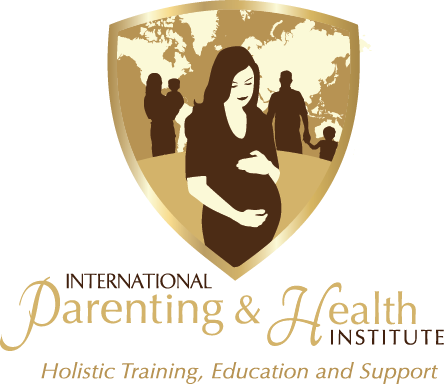 Обучение и применение целостной науки о методике сна: предназначен для родителей и специалистов
Как верования, ожидания и культурные факторы влияют на детский сон.
Международный институт материнства, воспитания детей и здравоохранения. Все права защищены.
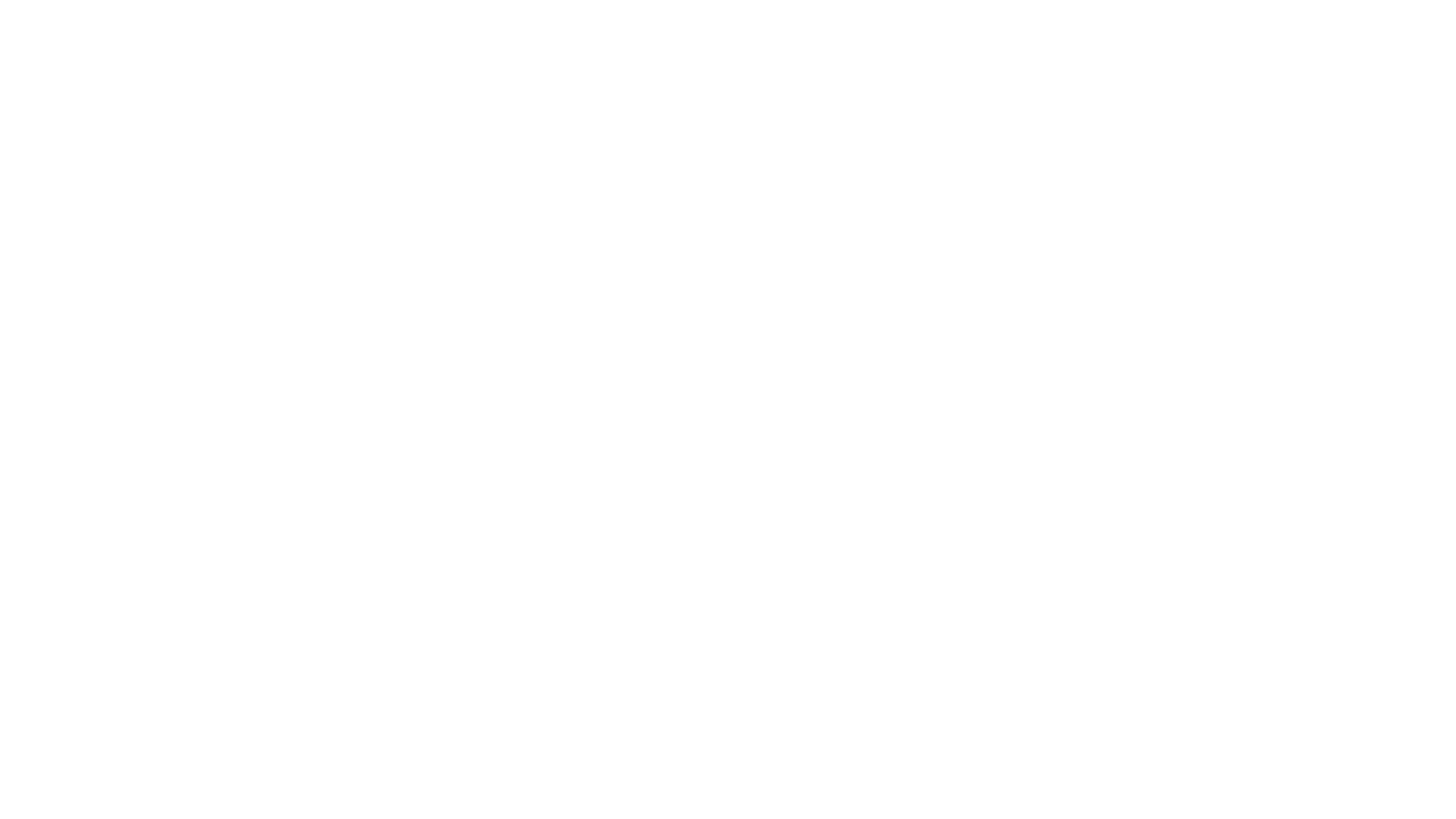 Цели обучения:
Международный институт материнства, воспитания детей и здравоохранения. Все права защищены.
О ВАС
Международный институт материнства, воспитания детей и здравоохранения. Все права защищены.
Что Вы думаете о детском сне?
Что Вы знаете об обучении самостоятельному засыпанию?
Какой Ваш опыт с детским сном? Как это повлияло на ваши убеждения?
Международный институт материнства, воспитания детей и здравоохранения. Все права защищены.
Существует множество способов обнаружения и идентификации основных верований. В зависимости от вашего клиента, веры и ее источника, один подход, вероятно, будет работать лучше, чем другой. Никакая техника не работает все время, даже с одним и тем же человеком.  Узнайте как можно больше этих методов, как вы можете. Практикуйте их. Если один не работает, переключитесь на другой. 
Начните с вопросов высшего уровня 
Какие убеждения вы знаете?
Какие голоса вы слышите и что они говорят?
Что ты хочешь изменить и почему?
Что ты хочешь создать, чего не можешь?
Что мешает твоей жизни?
Во что вы верите, что под этой ситуацией?
Что тебя так злит?
Что ты считаешь несправедливым?
Чего ты так боишься?

Источник: Лев Гудман Очистите свои убеждения
Основные Убеждения
Международный институт материнства, воспитания детей и здравоохранения. Все права защищены.
Примеры общих верований, окружающих детский сон
Дети манипулируют
Дети должны спать точно в соответствии с графиком сна
Младенцы создают ассоциации сна и плохие привычки при качании, совместный сон, грудное вскармливание и т.д....
Спать с моим ребенком опасно
Детей нужно научить спать
Дети могут спать всю ночь
Мой ребенок должен приспособиться к моему расписанию
Мне нужно адаптироваться к расписанию моего ребенка
Плакать хорошо или плохо
Мой ребенок хороший или плохой
Сон настолько важен, что мы должны убедиться, что наши дети спят и получают рекомендуемое количество сна в рекомендованное время.
Обучение самостоятельному засыпанию - единственная альтернатива в нашем обществе, когда родители лишены сна и все еще нуждаются в работе.
Международный институт материнства, воспитания детей и здравоохранения. Все права защищены.
Изучение Верований
Голоса/Мысли в нашей голове: Откуда они берутся?
Предки
Родители
Друзья
Педагоги
Религия
Переживания
Культура/традиции
Медиа
Международный институт материнства, воспитания детей и здравоохранения. Все права защищены.
Изучение Верований (продолжение)
Шесть источников убеждений и ценностей
Полномочия - экспертиза, право, должность, политика и т.д.
Эмоции - чувства, убеждения, причины, цели и т.д.
Интуиция - проницательность, впечатление, подсознание и т.д.
Логика - наблюдения, факты, предположения, формулы и т.д.
Наука - факты, данные, биология, социология и т.д.
Сенсорный - личный опыт, непосредственные знания из органов чувств и т.д.
Внутренние и внешние источники верований
Другим способом анализа этих источников убеждений и предположений является:
Внутренние - Эмоции, Интуиция, Чувственность 
Внешний авторитет, логика, наука
Международный институт материнства, воспитания детей и здравоохранения. Все права защищены.
Преобразующие Убеждения
Международный институт материнства, воспитания детей и здравоохранения. Все права защищены.
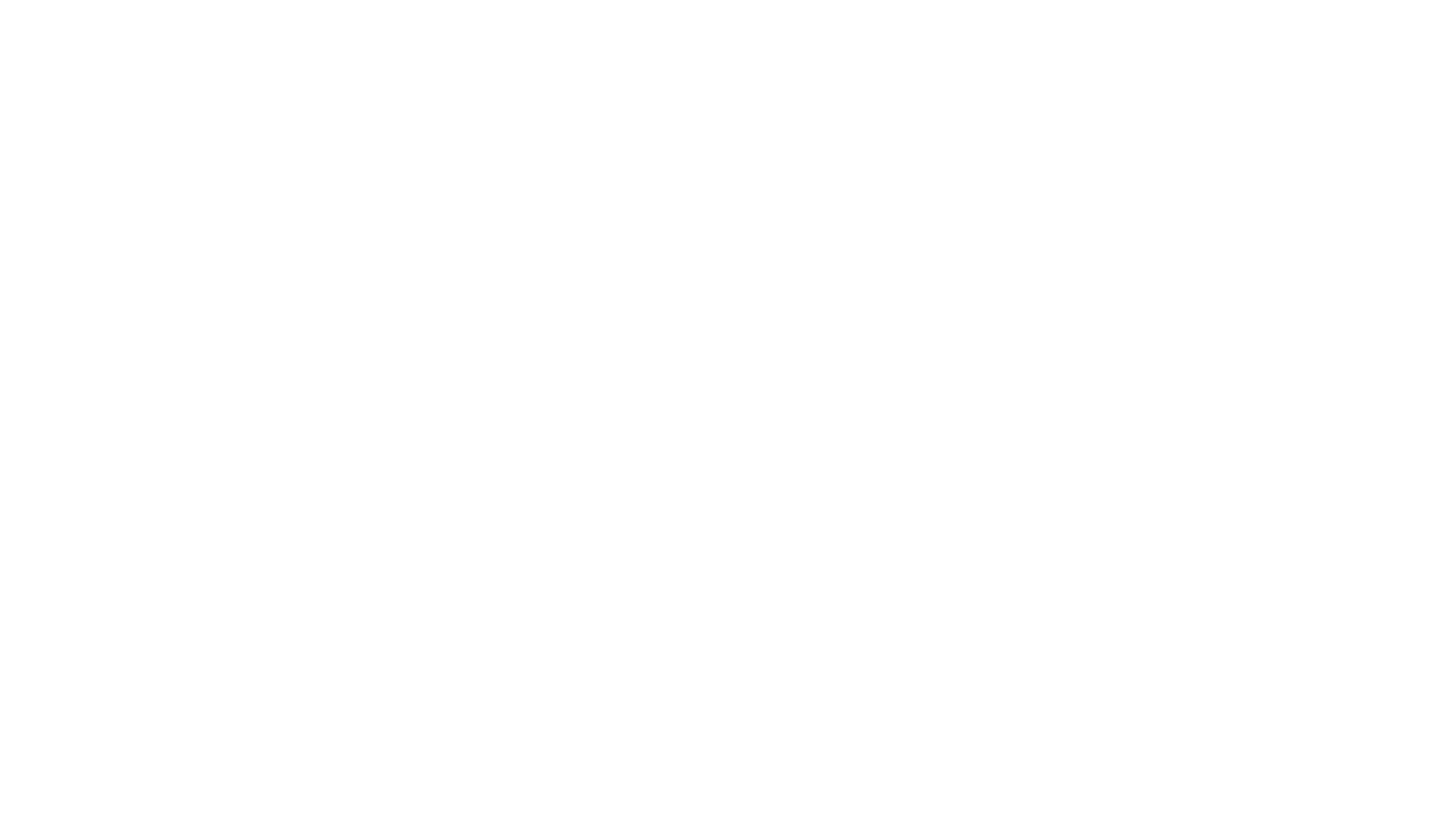 По словам Стефани Мид в ее статье: Странное отношение Запада к младенцам и сну 
В большинстве не западных обществ дети спят со своими родителями - если не в постели, то в одной комнате. То же самое делают и маленькие дети. Только в промышленно развитых странах Запада сон стал отдельным, частным делом. В одном исследовании (Барри, Эйч и Пэксон, 1971) из 186 неиндустриальных обществ 46% детей спят в одной кровати с родителями, а 21% спят в отдельной кровати, но в одной комнате. Другими словами, в 67% культур по всему миру дети спят в компании других. Еще важнее то, что ни в одной из этих 186 культур младенцы не спят отдельно, не достигнув по крайней мере одного года.  США последовательно выделяется как страна, где младенцы обычно помещаются в своих собственных кроватях и в своих собственных комнатах.
В остальном мире дети не нуждаются в собственных кроватках и комнатах, потому что все ожидают, что дети будут рядом с матерью после рождения - они только что вышли из тела матери, в конце концов. Но большинство американцев ожидают, что они будут лежать в кровати сами по себе, а не прижиматься близко к тому же телу, в котором находились в течение девяти месяцев. Кажется странным, не так ли? Большинство из нас учат, что это путь. Потому что, кажется, нет никакого другого пути, мы разработали различные методы в этом пути - не крик, не плач, не модифицированный крик и т.д.
Странные западные отношения с детьми и сном
Международный институт материнства, воспитания детей и здравоохранения. Все права защищены.
Не западные культурные примеры детских снов
Международный институт материнства, воспитания детей и здравоохранения. Все права защищены.
Роль средств массовой информации, книг и авторитета в области раннего сна в нашей западной культуре
В западной культуре средства массовой информации, книги и власти в основном формировали и влияли на взгляды родителей на детский сон. Родители полагают, что единственным решением является обмен информацией о детском сне между СМИ, книгами и властями. Однако, когда вы начинаете копать глубже, вы обнаруживаете, что передаваемая информация основана на частичных выводах, которые не включают всю картину. Например: Соня Смерть статьи, Педиатры консультации о CIO (4-6 часов сна образования)
Международный институт материнства, воспитания детей и здравоохранения. Все права защищены.
Международный институт материнства, воспитания детей и здравоохранения. Все права защищены.
Промышленная революция XVIII века: матери предупреждали не портить своих детей
Совокупление было очень распространенной практикой до 19-го века даже в промышленно развитых странах Запада.
Кроватки были перемещены в другую комнату, если дом был достаточно большим
Когда дети спали в одиночестве в другой комнате, родителям было легко следовать совету, даже если это противоречило их инстинктам.
Страх создания требовательных монстров
Отдельные методы: без грудного вскармливания: искусственное вскармливание
Доктор Лютер Эммет Холт, американский педиатр и специалист по воспитанию детей, был первым человеком, который сделал подход крик-он-аут эксплицитным 1894
Поведенческий психолог Джон Б Уотсон 1928
Доктор Бенджамин Спок 1940-50-х годов
Доктор Ричард Фебрер 1985
Доктор Марк Вайссблут, 1999 год
Елизабет Пентлей 
Ким Вест
Мар де Карло Целостная наука метода сна и оптимизации сна
История детского сна и обучения самостоятельного засыпания
Международный институт материнства, воспитания детей и здравоохранения. Все права защищены.
Пример требований к сну и их оценка
Доктор Гвен Дьюар заявляет:
"Все знают, что детям нужно больше сна, чем взрослым детям. Но сколько? 
Когда я начал исследовать требования к детскому сну, я предположил, что эти авторитетные диаграммы, которые мы видим повсюду - те, которые говорят нам, что средний новорожденный нуждается в 16 часов сна, например, - были основаны на научно установленных биологических потребностях. 
Я подумал, что кто-то должен был определить связь между, скажем, минимальным количеством часов сна и оптимальными темпами роста детей. Или между часами сна и уровнем инфекции. 
Я был не прав. 
Оказывается, ученые знают относительно мало о требованиях к детскому сну. Диаграммы сна, которые вы видите в книгах для родителей и веб-сайтах, основаны на том, сколько времени родители - как правило, западные родители - говорят, что их дети спят. 
Например, исследования австралийских младенцев показывают, что средний новорожденный спит около 16-17 часов в течение 24-часового периода. Младенцы в возрасте 4-6 месяцев в среднем 14 часов (So et al 2007; Price et al 2014). 
- Смотрите больше на: http://www.parentingscience.com/baby-sleep-requirements.html#sthash.xC9B83VU.dpuf
Международный институт материнства, воспитания детей и здравоохранения. Все права защищены.
Почему обучение самостоятельному засыпанию противоречивое и чаще всего не нужное
«Обучение самостоятельному засыпанию" является старым термином, который вызывает в воображении идеи принуждению ребенка к чему-то, что не приходит естественно.  Это включает в себя поведенческий подход, чтобы с нежними переходами научить детей от засыпания с криком к засыпанию без плача. Поведенческие подходы чаще всего игнорируют конкретные компоненты здоровья, которые касаются не только ребенка, но и семьи.
Поведение через Википедию - это диапазон действий и манер, созданных индивидуумами, организмами, системами или искусственными существами в сочетании с ними самими или их средой, который включает в себя другие системы или организмы вокруг, а также (неодушевленную) физическую среду. Это реакция системы или организма на различные стимулы или факторы, будь то внутренние или внешние, сознательные или подсознательные, явные или скрытые, добровольные или недобровольные. 
К сожалению, многие подходы к сну игнорируют эмоции ребенка и фокусируются на физических потребностях сна, питания, ассоциаций, и поведенческий подход, такой как контролируемый плач, вымирание или постепенное прекращение, вводится в действие, чтобы исправить проблему.
"Родители с менее жесткими представлениями о том, как и где должны спать их дети, как правило, гораздо счастливее и гораздо менее вероятно, что они будут разочарованы, когда их дети не могут делать так, как они "должны" - т.е. спать всю ночь." ~ Dr James McKenna
Международный институт материнства, воспитания детей и здравоохранения. Все права защищены.
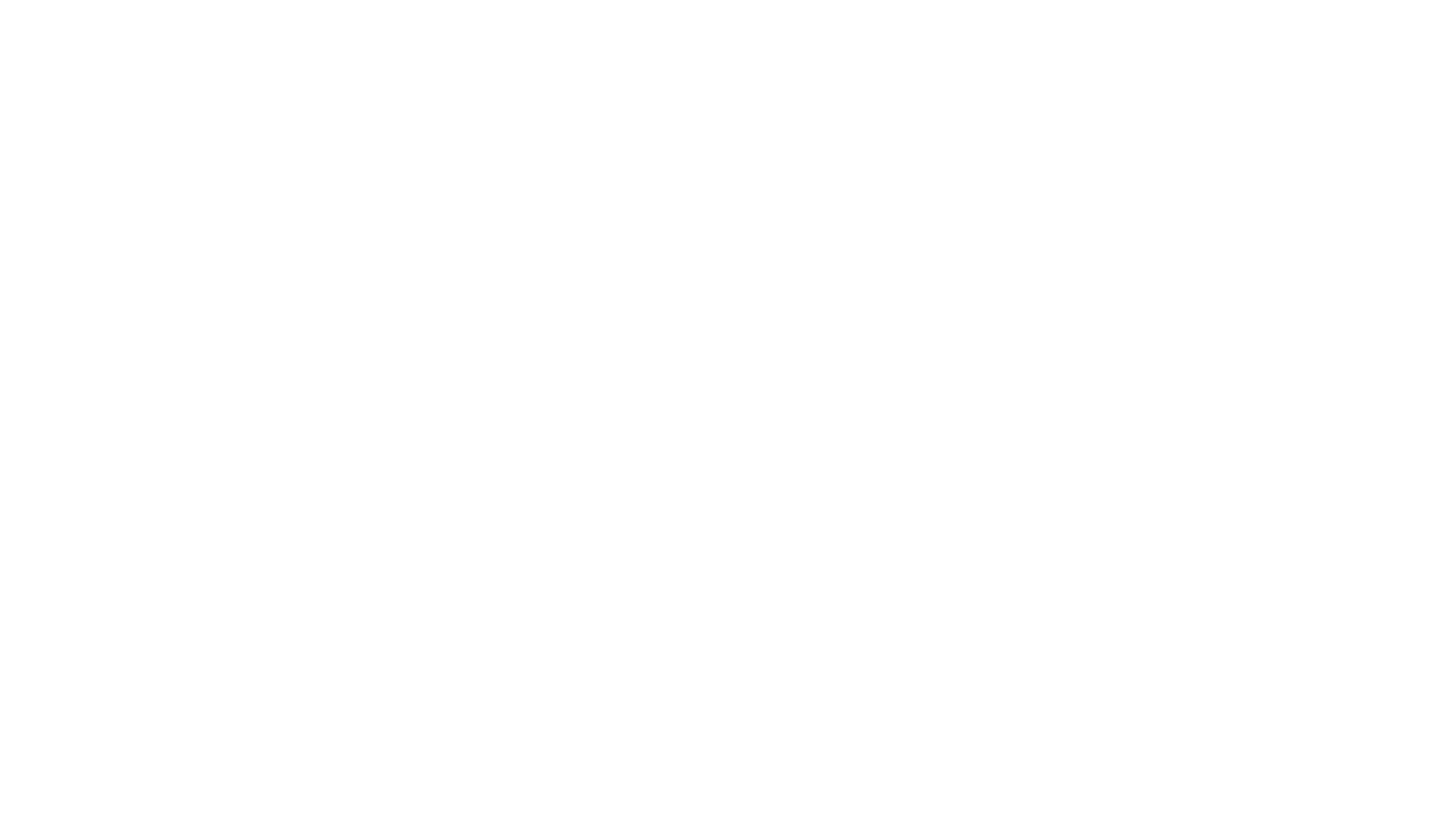 Если поведение - это реакция системы или организма на различные стимулы или факторы, будь то внутренние или внешние, сознательные или подсознательные, явные или скрытые, добровольные или недобровольные. 
 Мы должны понять, что лежит в основе поведения, прежде чем применять какой-либо подход.
Что является корнем поведения человека?
Международный институт материнства, воспитания детей и здравоохранения. Все права защищены.
Детский сон: семейная проблема
Международный институт материнства, воспитания детей и здравоохранения. Все права защищены.
Западный культурный образ жизни влияет на сон
Незначительная поддержка или отсутствие поддержки (два родителя или один родитель)
Пренатальный больше акцент, чем послеродовой
Чрезмерное стимулирование, информационная перегрузка, активность после активности
Рецепт лекарств на подъеме
Ожирение на подъеме
Нет перехода от дня к ночи
Международный институт материнства, воспитания детей и здравоохранения. Все права защищены.
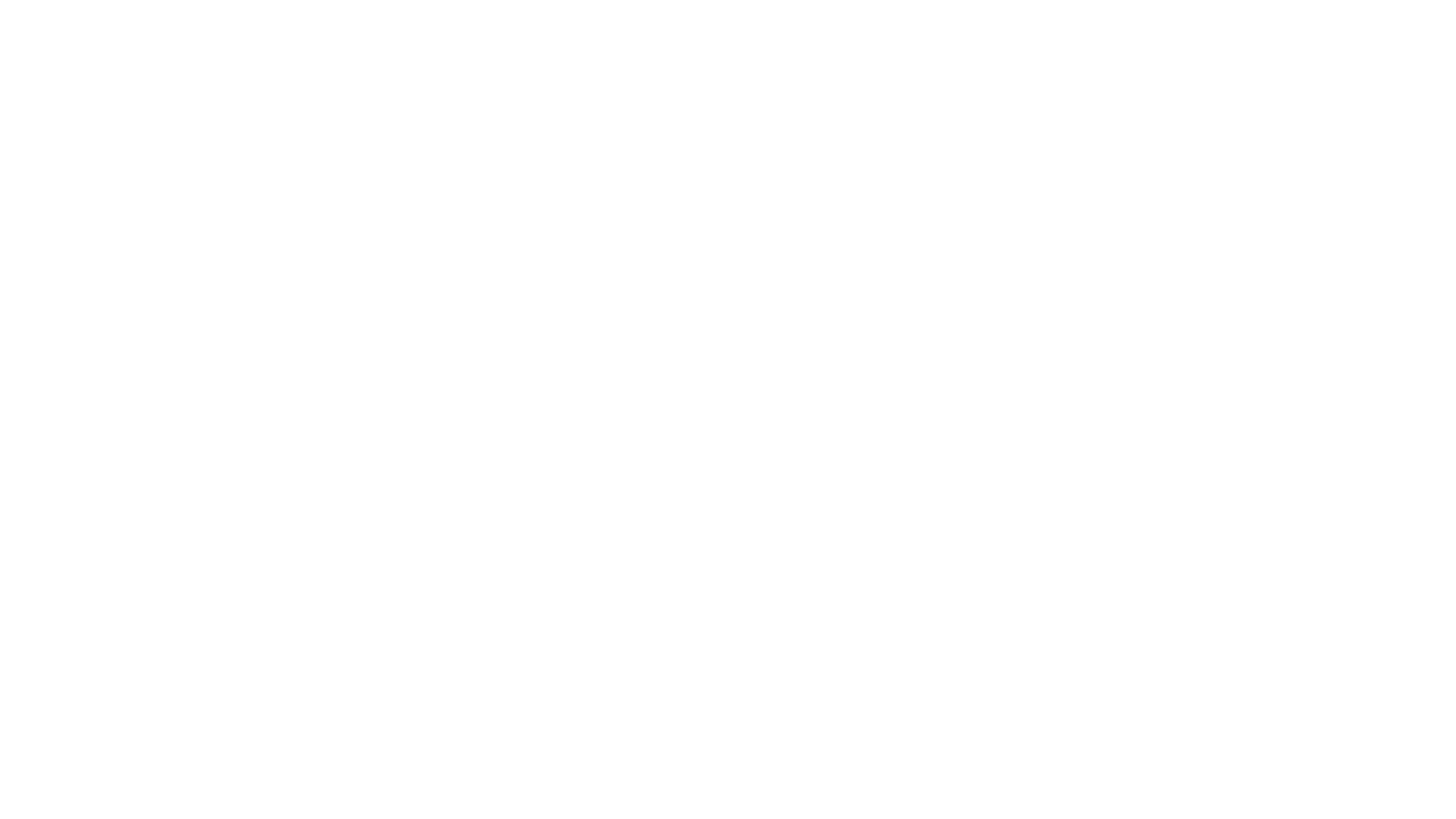 Понимание динамики развития семьи
Согласно Сильным Связям, динамика семьи - это модели отношений или взаимодействия между членами семьи. Каждая семейная система и ее динамика уникальны, хотя есть некоторые общие закономерности. 
Что влияет на семейную динамику?
Некоторые из многих факторов, влияющих на динамику семьи, включают в себя следующие:
Особенно мягкий или строгий родитель
Число детей в семье
Личности членов семьи
Один родитель
Состав членов, проживающих в одном домохозяйстве
Степень и тип влияния расширенной семьи или других лиц
Хронически больной ребенок или ребенок-инвалид в семье
События, затрагивающие членов семьи, такие, как измена, развод, травма, смерть, безработица, бездомность
Международный институт материнства, воспитания детей и здравоохранения. Все права защищены.
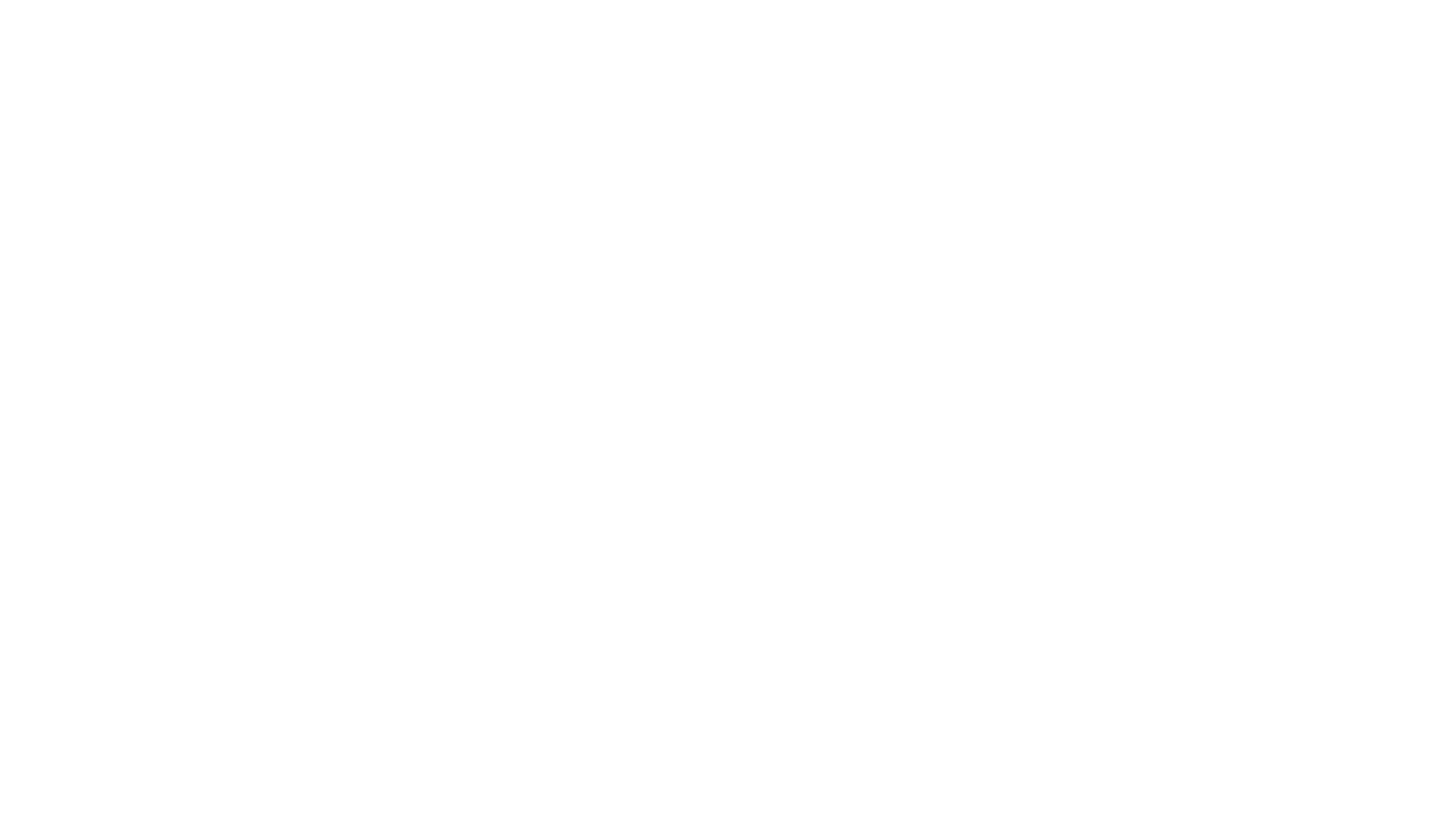 другие вопросы, такие, как насилие в семье, жестокое обращение, употребление алкоголя или других наркотиков, психические расстройства, другие виды инвалидности
семейные ценности, культура и этническая принадлежность, включая представления о гендерных ролях, практике воспитания детей, власти или статусе членов семьи
характер привязанности в семье (то есть надежный, ненадежный)
динамика предыдущих поколений (родители и бабушки и дедушки)
более широкие системы - социальные, экономические, политические

Источник: http://www.strongbonds.jss.org.au/workers/families/dynamics.html
Понимание динамики семьи - 2
Международный институт материнства, воспитания детей и здравоохранения. Все права защищены.
Культурное влияние искусственного света
Одним из основных источников этих различий является широкое распространение искусственного света, что привело к значительным изменениям в режиме сна в промышленно развитых странах Запада с момента его появления в середине XIX века. 
Вполне вероятно, что сегодня мы спим по крайней мере на час меньше каждую ночь, чем это было принято еще столетие назад, и, вероятно, на несколько часов меньше, чем до индустриализации и производства электроэнергии. 
Согласно некоторым исследованиям, искусственное освещение способствовало как более позднему началу сна, так и тенденции спать в одном концентрированном взрыве в течение всей ночи (монофазный сон), а не более сегментированный и разбитый режим сна (полифазный или бифазный сон) все еще встречаются во многих неразвитых или кочевых обществах.
Др. Томас А. Вер провел исследование (1999), чтобы получить некоторое представление о естественном режиме сна до использования чрезмерного ночного освещения. Он обнаружил, что когда здоровым взрослым запрещалось использовать искусственный свет в ночное время - от заката до рассвета - их сон проходил через необычную трансформацию. ~ Исцеление Ночь Рубин Наиман
Международный институт материнства, воспитания детей и здравоохранения. Все права защищены.
Новый взгляд на сон детей: целостный подход
Международный институт материнства, воспитания детей и здравоохранения. Все права защищены.
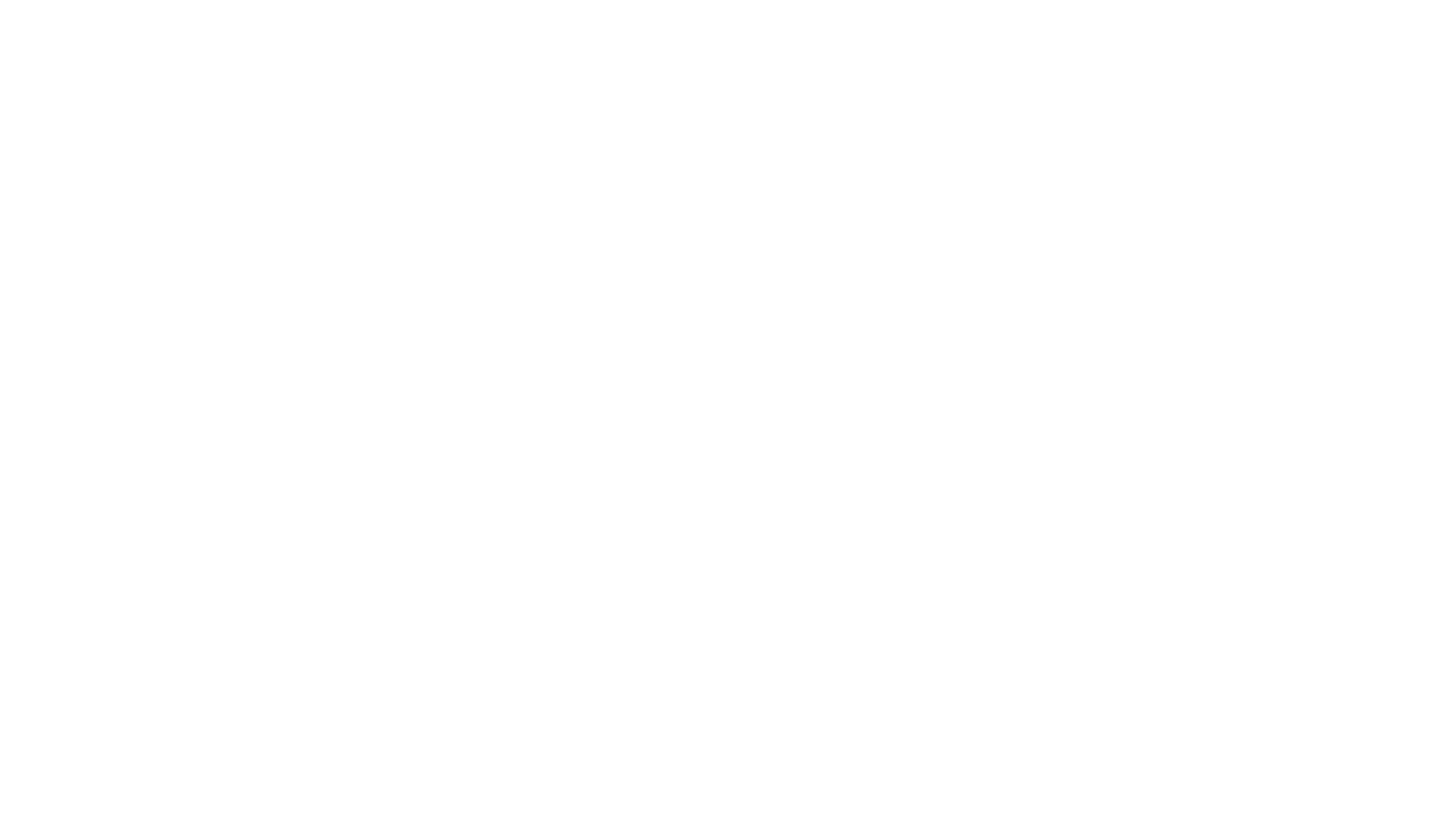 Целостный подход к сну: обращение к корню
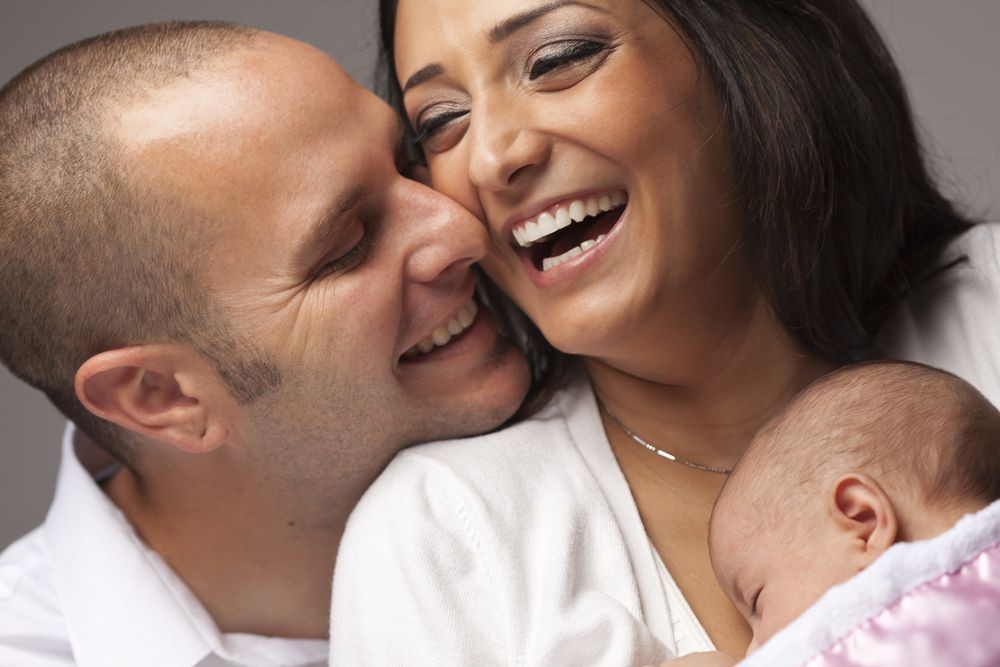 Не на основе обучения самостоятельному засыпанию, но на основе того, что наш основатель придумал как "Оптимизация сна", основа нашей целостной науки сна метод, который понимает, что сон является естественной функцией человеческого тела, который не нуждается в обучении или обучении. Это вопрос исследования корня сна проблемы и решения вопросов, которые мешают естественному ритму тела, гомеостаз и приглашая образ жизни для всей семьи, который поддерживает сон. 
Здоровье
Наука
Природа и окружающая среда
Влияние социальной среды и образа жизни всей семьи
Развитие ребенка
Психология
Эмоциональное благополучие
Баланс 
Интеграция
Международный институт материнства, воспитания детей и здравоохранения. Все права защищены.
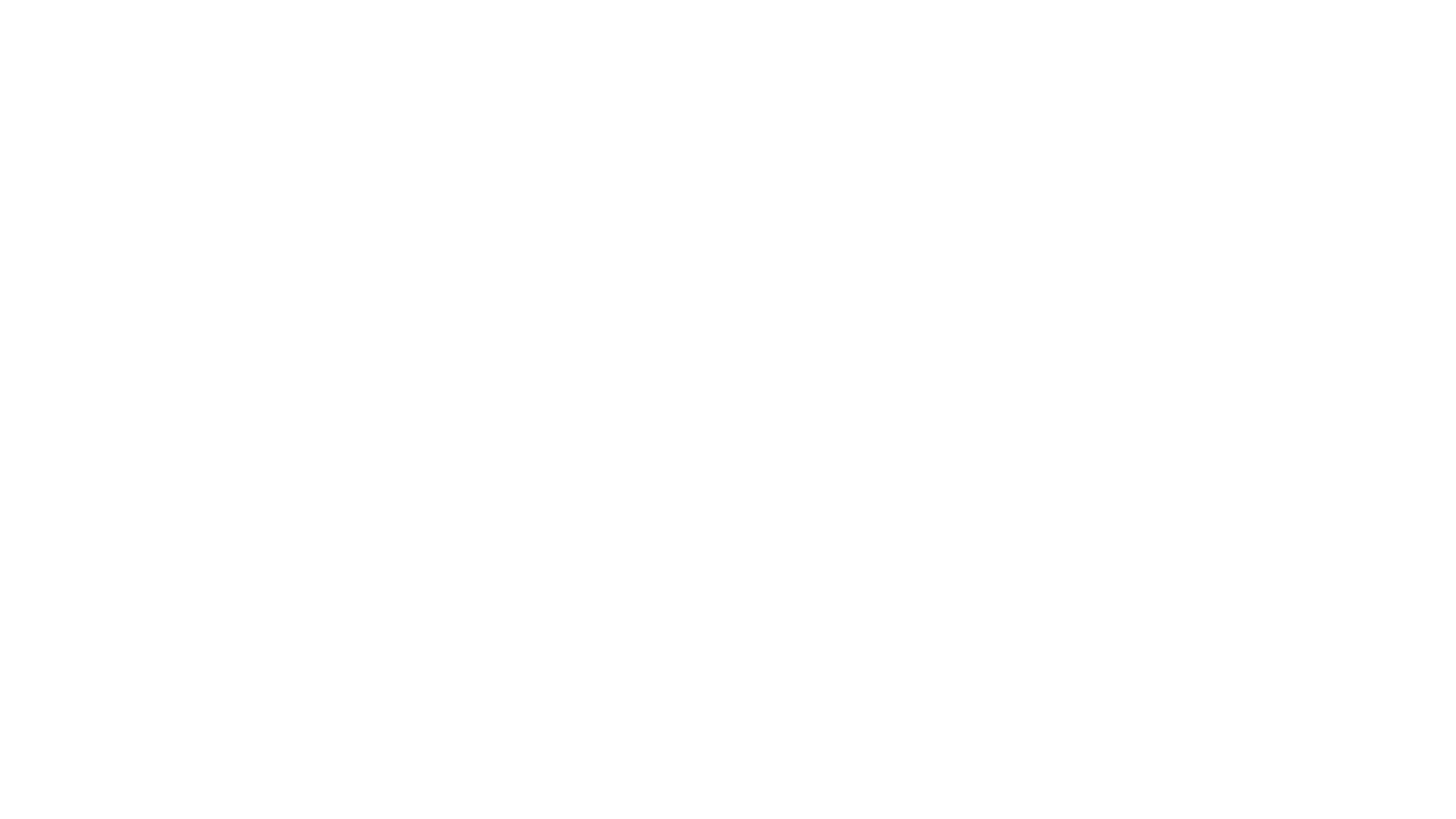 Международный институт материнства, воспитания детей и здравоохранения. Все права защищены.
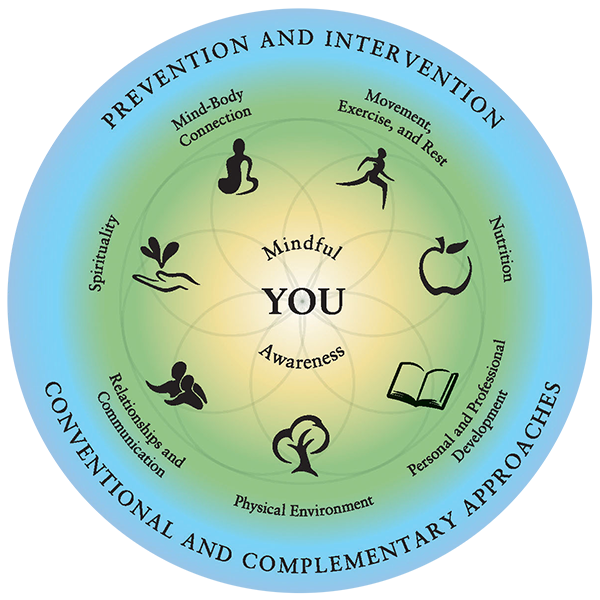 Колесо здоровья
Duke Integrative Medicine
Международный институт материнства, воспитания детей и здравоохранения. Все права защищены.
Компоненты образа жизни сна, инструменты и практические приложения
Международный институт материнства, воспитания детей и здравоохранения. Все права защищены.
Общие против конкретных советов, чтобы поддержать то, что работает лучше всего для детского сна
Международный институт материнства, воспитания детей и здравоохранения. Все права защищены.
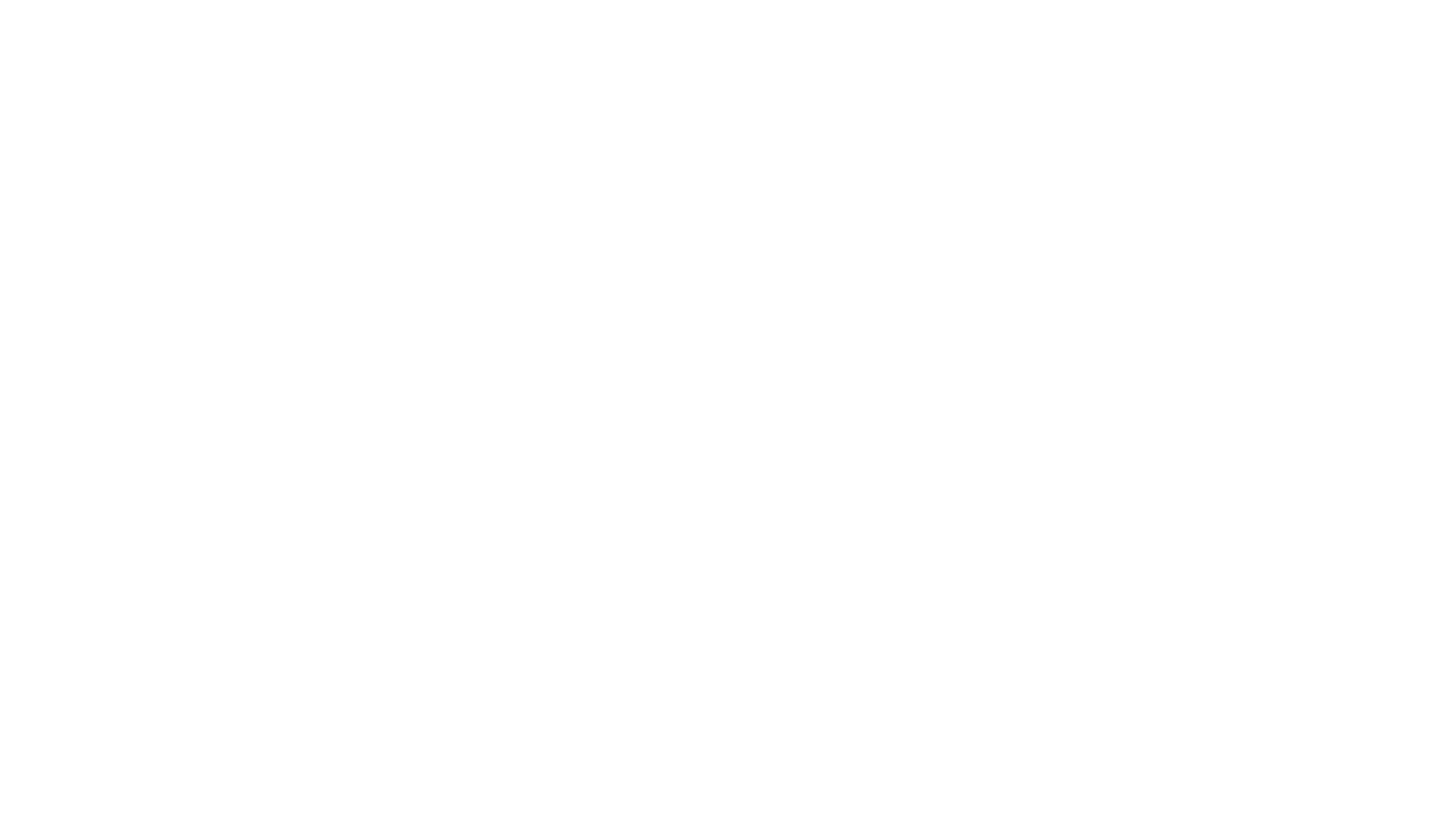 Сделать сон приоритетом для всей семьи
Ожидания и убеждения во сне
Оценка ожиданий, убеждений, уровня приверженности и осознанности
Отношение к себе
Оценка общего благополучия, уверенности в себе, интуитивных способностей, знаний и системы поддержки
Связь с партнером, домохозяйством и ребенком
Оценка качества отношений, связей, системы связи и поддержки
Дыхание
Оценка качества дыхания родителя/опекуна и ребенка
Питание: Потребление пищи и гидратация
Оценка потребления продуктов питания и напитков, анализ крови для оценки и потенциальных недостатков
Релаксация
Оценить уровень стресса, энергичный темп себя и семьи
ЦЕЛОСТНАЯ НАУКА О МЕТОДИКЕ СНА™СТОП
Международный институт материнства, воспитания детей и здравоохранения. Все права защищены.
Охрана/безопасность/эмоциональное благополучие
Убедитесь, что все потребности ребенка удовлетворены и медицинские условия исключены. Оценка физического, психического и эмоционального благополучия, нервной системы индивидуального и социального, истории рождения, истории здоровья
Поведение
Оценить, что вызывает поведение ребенка или взрослых
Светлые/темные циклы
Среда сна
Включает в себя полную оценку окружающей среды комнаты и кровати, включая зеленый осведомленности. 
Согласованный график
Не должен быть жестким, но должен быть регулярным
Распорядок дня/ритуалы перед сном
Тусклый свет, избегать чрезмерной стимуляции, поддерживать качественное соединение, мирная/тихая энергия
ЦЕЛОСТНАЯ НАУКА О МЕТОДИКЕ СНА™ОСНОВЫ СНА (продолжение)
Международный институт материнства, воспитания детей и здравоохранения. Все права защищены.
Перепрограммировать ожидания и убеждения для сна
Доверьтесь ребенку, он знает, как спать и хочет ли он спать
Залечить травму 
Укрепление связей с самим собой и семьей через игру и взгляд в глаза
Приглашение и создание системы поддержки
Трассировать/Раскрыть корень поведения
Присутствовать
Измениться
Возьмите ежедневные паузы: Поезд тела, чтобы освободить в течение дня через короткие паузы дыханиия медитации
Релаксация становится вашим образом жизни
Ресурсное обеспечение: Применение методов при возникновении триггеров и стрессоров
Соблюдать диету в поддержку сна 
Получить солнечный свет после пробуждения
Создать убежище для сна
Позволить детям играть и полностью выражать себя
Переход от дня к ночи
Соблюдать регулярный график
Введите ритуал/распорядок перед сном
ЦЕЛОСТНАЯ НАУКА О МЕТОДИКЕ СНА™РЕШЕНИЯ ДЛЯ СНА ДЕТЕЙ
Международный институт материнства, воспитания детей и здравоохранения. Все права защищены.
ЦЕЛОСТНАЯ НАУКА О МЕТОДИКЕ СНА™НЕОБХОДИМЫЕ КЛЮЧИПоддержка фондов и решений ССЗ
Космос
Релаксация
Любопытство
Доверие
Гибкость
Сострадание
Прощение
Отпускание
Задачи и возможности
Открытость для неограниченных возможностей
Любовь
Международный институт материнства, воспитания детей и здравоохранения. Все права защищены.
Статьи
http://www.huffingtonpost.com/2012/07/20/sleep-foods_n_1686983.html
http://bodyecology.com/articles/how-to-protect-your-body-from-insufficient-sleep
http://www.huffingtonpost.com/arianna-huffington/james-mckenna-co-sleeping-expert_b_7119782.html
http://www.parentingscience.com/baby-sleep-patterns.html
http://www.pnmag.com/parenting/baby-care/sleep-training-basics
http://www.parentingscience.com/baby-sleep-requirements.html#sthash.F4EI09pw.dpuf
http://www.huffingtonpost.com/dr-michael-j-breus/sleep-and-pregnancy_b_3727298.html
http://www.schizophrenia.com/sznews/archives/005393.html
http://www.howsleepworks.com/anthropology_cultures.html
http://neuroanthropology.net/2008/12/21/cosleeping-and-biological-imperatives-why-human-babies-do-not-and-should-not-sleep-alone/
http://www.incultureparent.com/2011/08/the-wests-strange-relationship-to-babies-and-sleep/
http://cosleeping.nd.edu/
http://www.parentingscience.com 
http://www.clearyourbeliefs.com
http://www.thework.com
Международный институт материнства, воспитания детей и здравоохранения. Все права защищены.